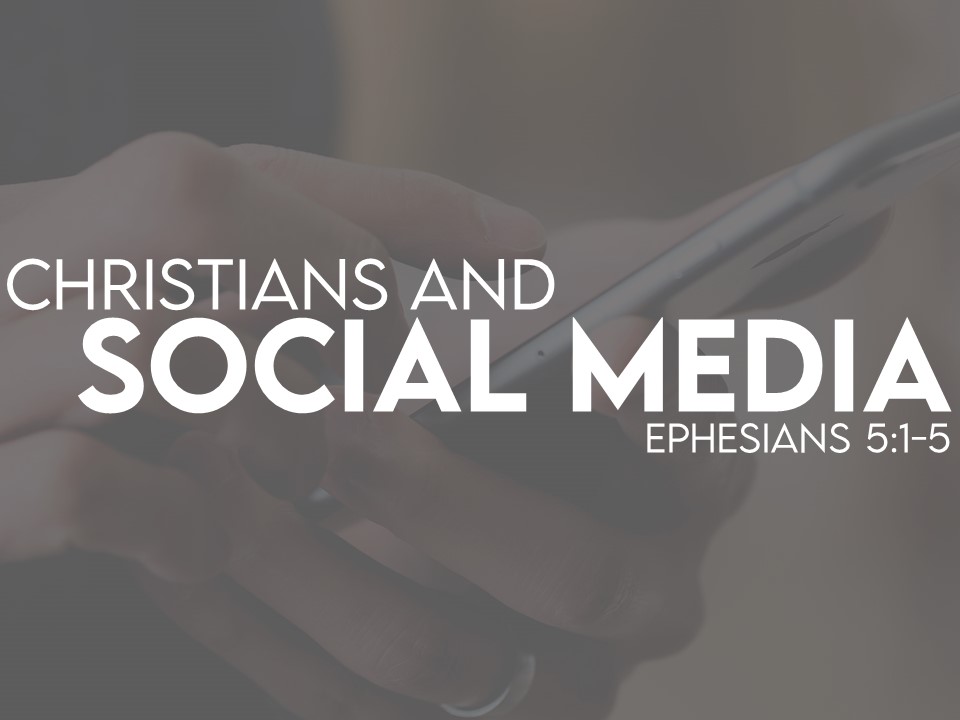 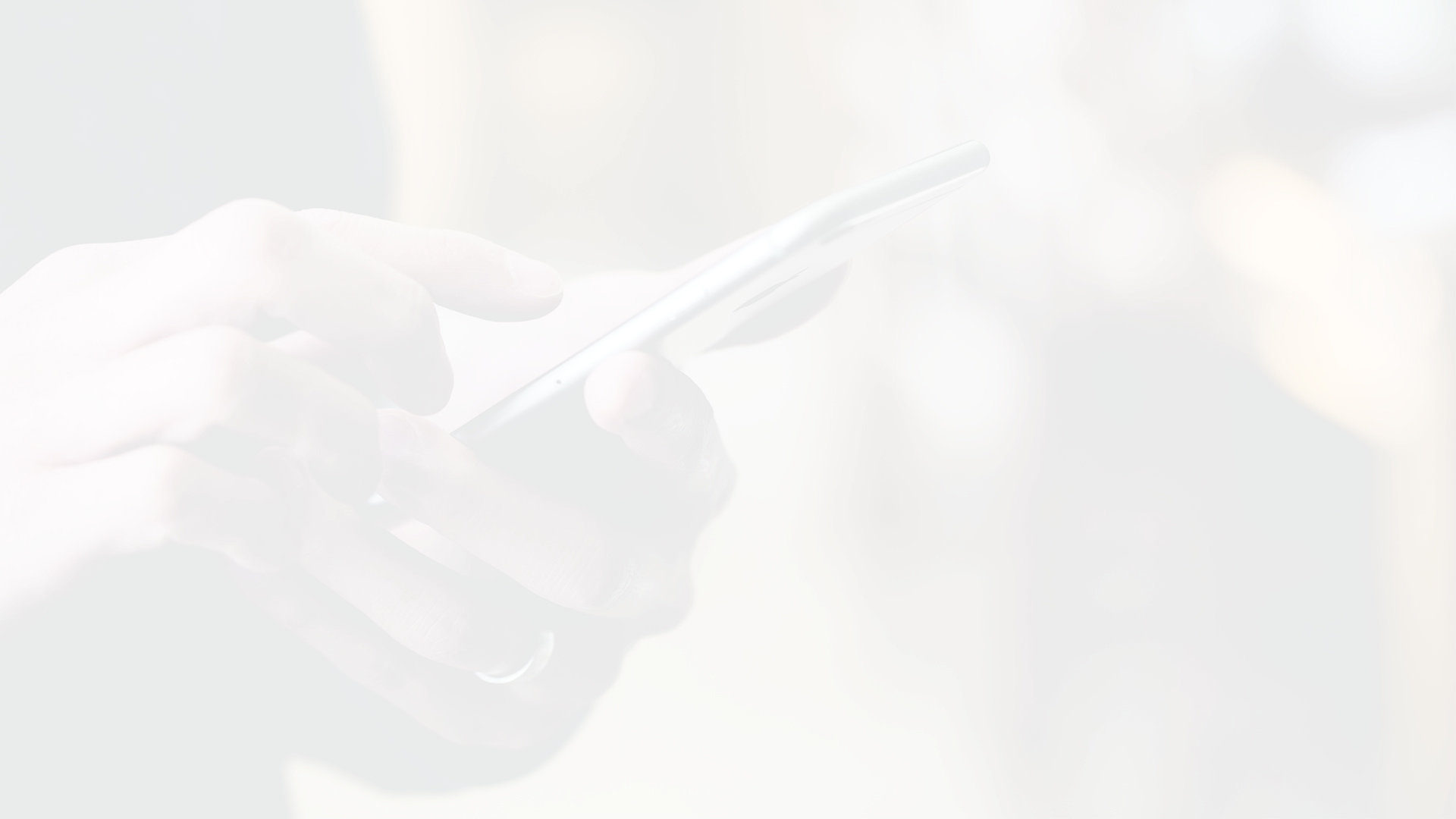 Social Media: The Good and the Bad
Social Media for Good

Connect and share with friends/family
Share encouraging stories
Information Sharing
Promote Scripture
Bible Studies
Prayer requests
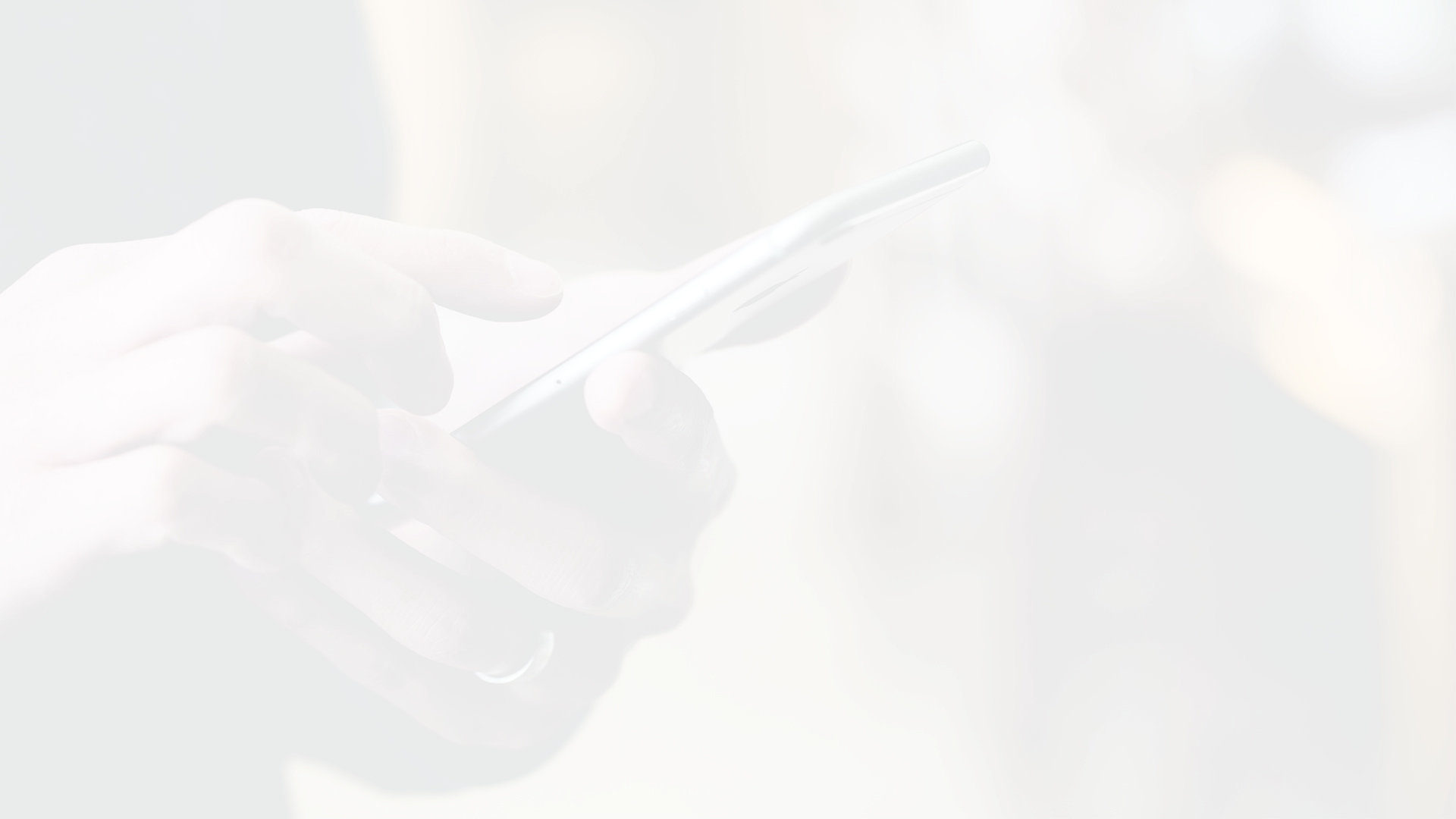 Social Media: The Good and the Bad
Social Media for Evil

Gossip 
Slander
Sharing of inappropriate content
Taking advantage of the unsuspecting
Self-promotion
Cyberbullying
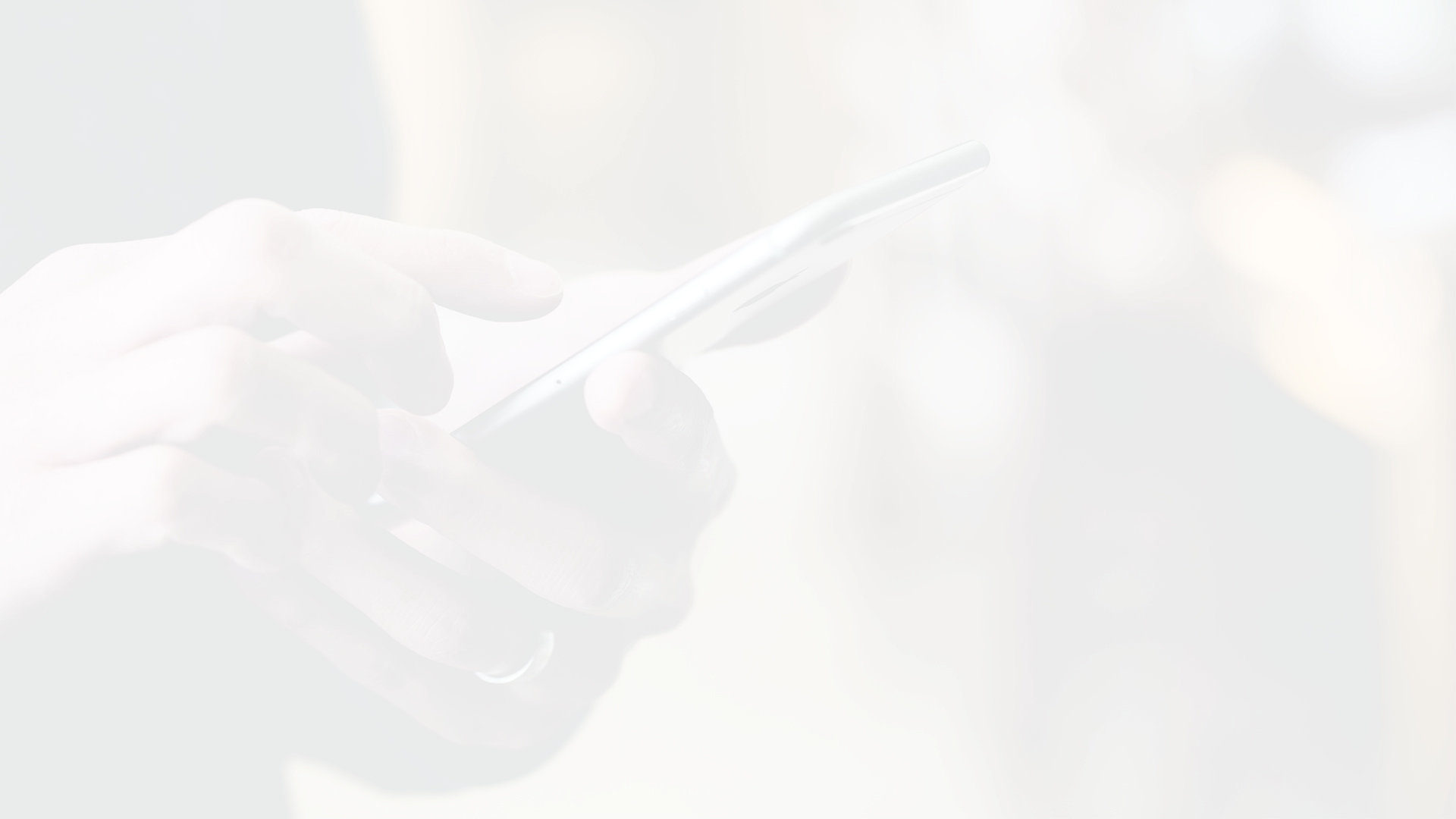 Staying Safe on Social Media
Have a “public spaces only” rule

Activate content filters

Be careful who you connect with

Limit time spent online (Eph. 5:15)

Use an online monitoring product

Ask “why” before signing up

If needed, get rid of it! (Matt. 5:29-30)
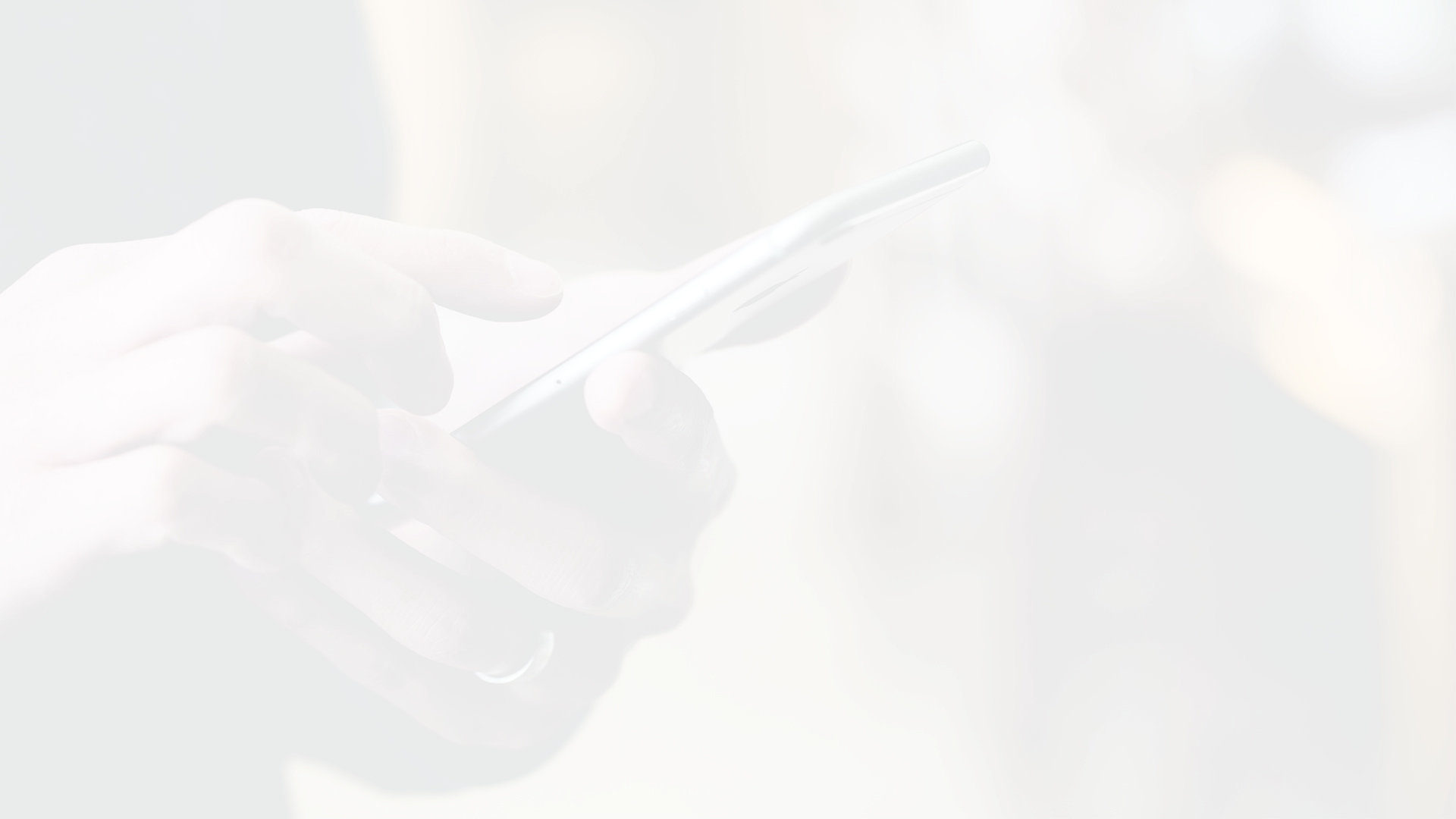 Ephesians 5:1-5
1 Therefore be imitators of God, as beloved children. 2 And walk in love, as Christ loved us and gave himself up for us, a fragrant offering and sacrifice to God. 3 But sexual immorality and all impurity or covetousness must not even be named among you, as is proper among saints. 4 Let there be no filthiness nor foolish talk nor crude joking, which are out of place, but instead let there be thanksgiving. 5 For you may be sure of this, that everyone who is sexually immoral or impure, or who is covetous (that is, an idolater), has no inheritance in the kingdom of Christ and God.
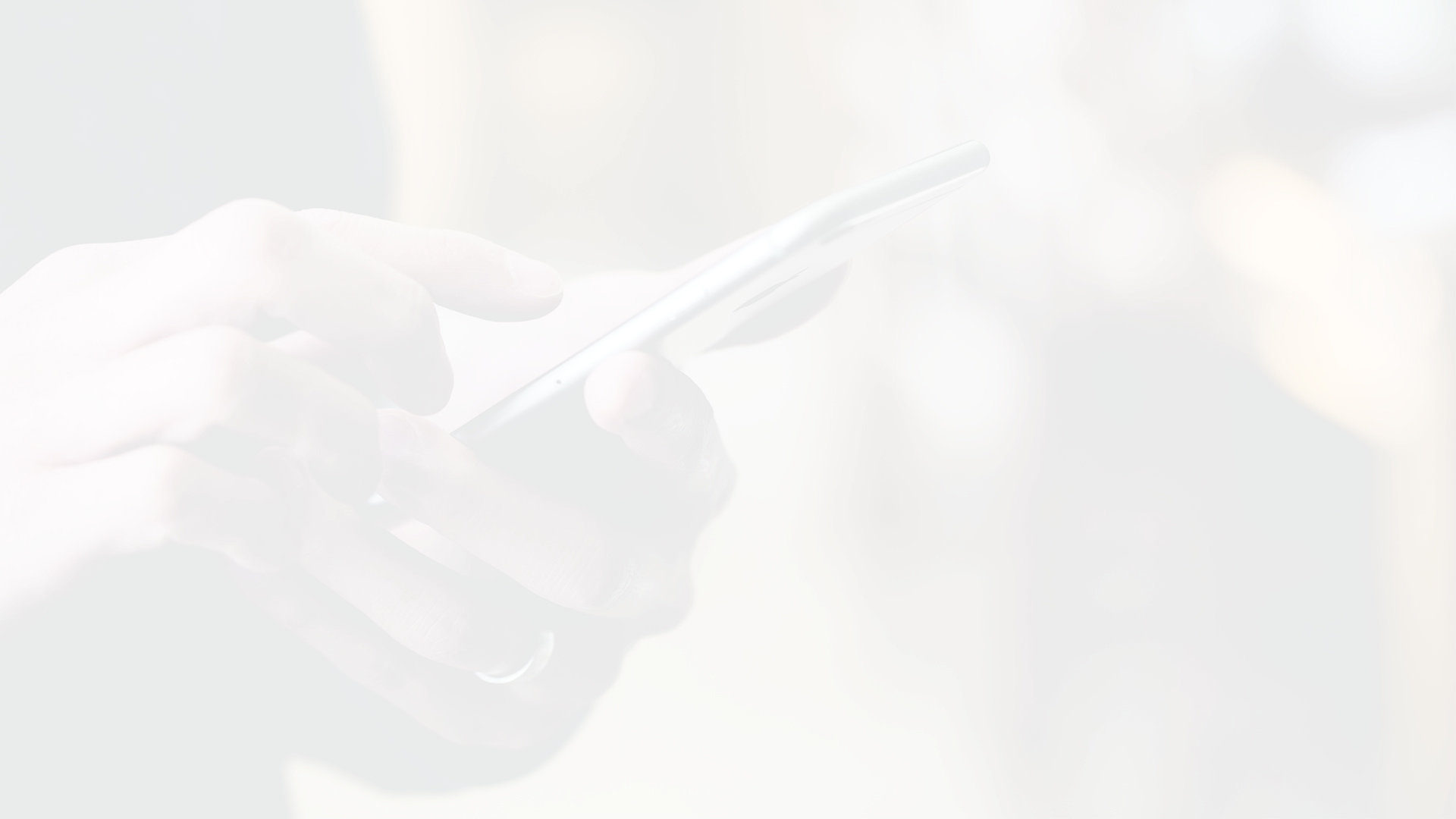 Social Media Guidelines
Imitate God, not the rest of social media (v. 1)
1 Pet. 1:14-16; 1 Jn. 2:6
We represent God to the world
Walk in love as Christ loved (v. 2)
John 13:34-35
With all the negativity, social media is an opportunity to stand out (Matt. 5:16)
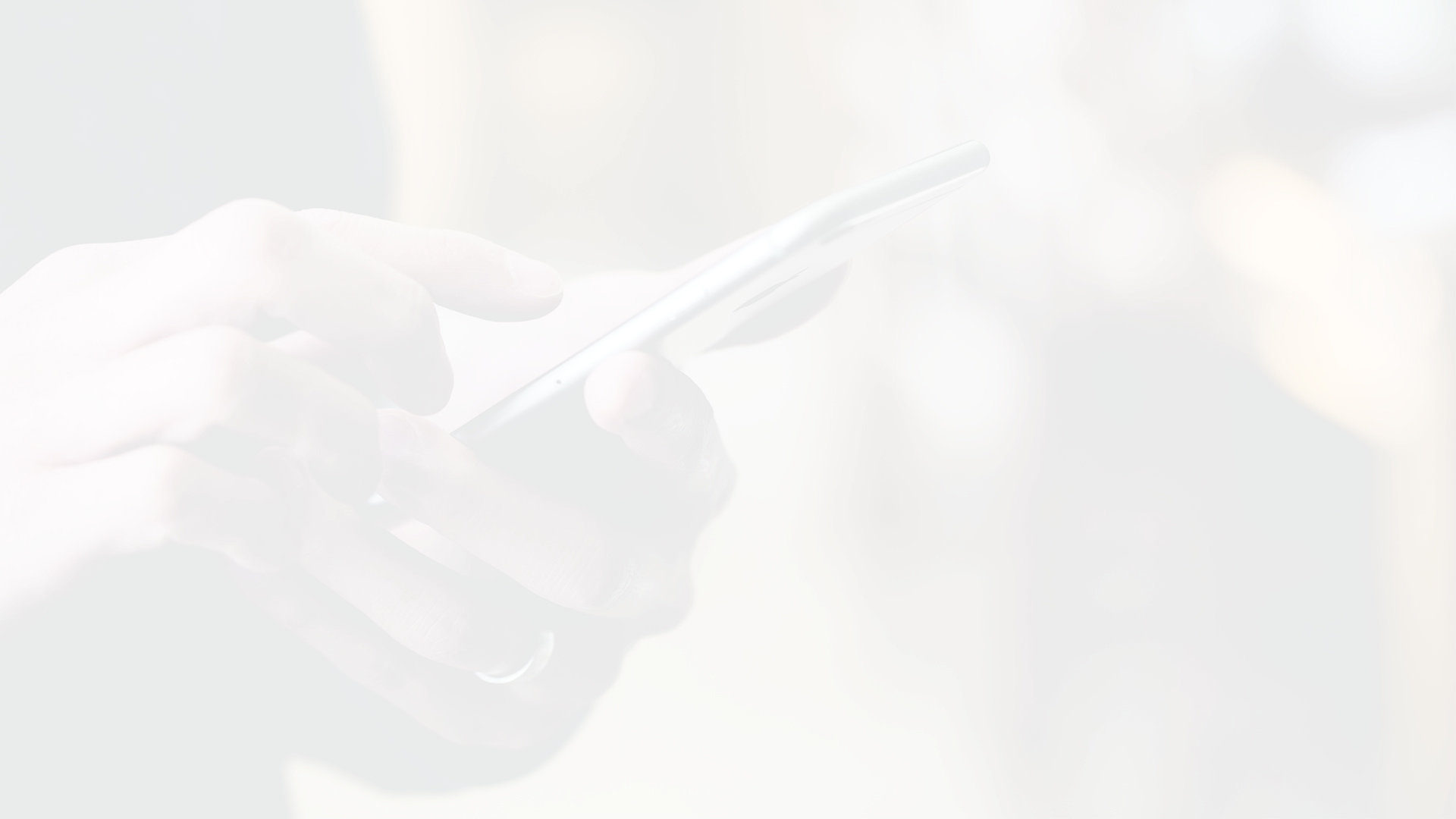 Social Media Guidelines
3.   Don’t participate in sin (v. 3-5)	
Ask, “is my post a Gal. 5:22 post?”
Are we promoting sin through what we “like” and “love”?
Be positive! (v. 4b)
Eph. 5:8
Be an encourager
Express thanks for who we are in Christ and praise Him for His provisions.